EL MILENIO Y LA TIERRA NUEVA
Lección 13 para el 29 de diciembre de 2012
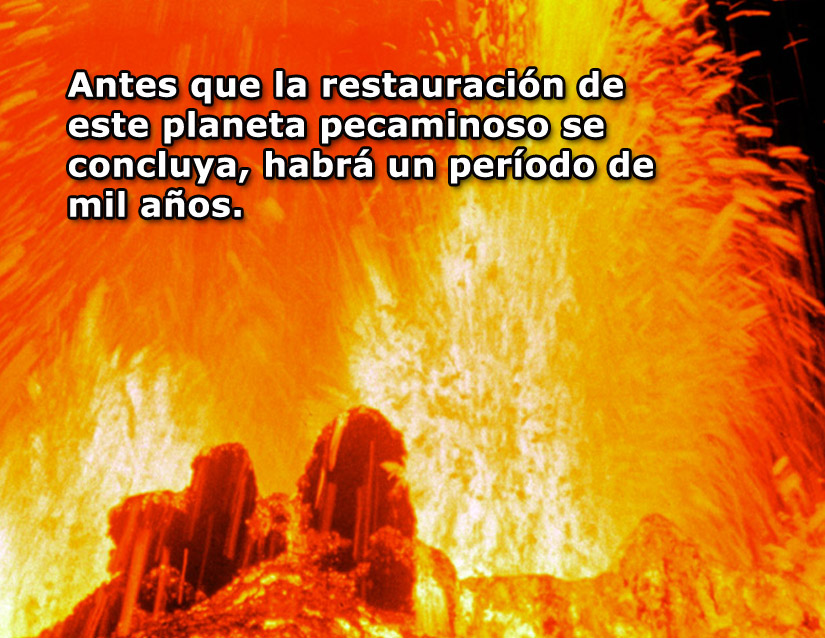 ¿En el cielo o en la tierra?
VEAMOS LA UTOPIA DE DIOS
“Vi a un ángel que descendía del cielo, con la llave del abismo, y una gran cadena en la mano. Y prendió al dragón, la serpiente antigua, que es el diablo y Satanás, y lo ató por mil años; y lo arrojó al abismo, y lo encerró, y puso su sello sobre él, para que no engañase más a las naciones, hasta que fuesen cumplidos mil años; y después de esto debe ser desatado por un poco de tiempo” (Ap. 20:1-3)
EL COMIENZO DEL MILENIO
El milenio es el tiempo cuando Satanás no podrá engañar a las personas. Una vez que haya pasado el milenio, podrá volver a engañarlas.
¿Cuándo ocurrirá esta tregua?
EL COMIENZO DEL MILENIO
Mientras haya personas sobre esta Tierra, Satanás podrá tentarlas. La única manera en que él no puede engañar a las naciones, es que éstas no existan.
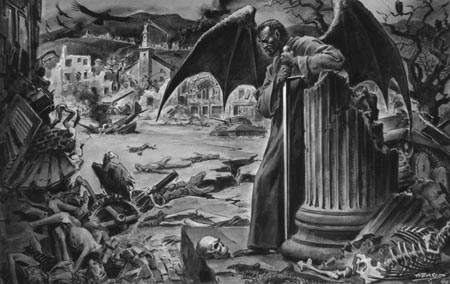 Ya en el Antiguo Testamento se anunciaba un tiempo en que la Tierra estaría completamente vacía.
“La tierra será enteramente vaciada, y completamente saqueada; porque Jehová ha pronunciado esta palabra” (Isaías 24:3)
“Miré a la tierra, y he aquí que estaba asolada y vacía; y a los cielos, y no había en ellos luz. Miré a los montes, y he aquí que temblaban, y todos los collados fueron destruidos. Miré, y no había hombre, y todas las aves del cielo se habían ido. Miré, y he aquí el campo fértil era un desierto, y todas sus ciudades eran asoladas delante de Jehová, delante del ardor de su ira. Porque así dijo Jehová: Toda la tierra será asolada; pero no la destruiré del todo”
(Jeremías 4:23-27)
EL COMIENZO DEL MILENIO
¿Cuál es el único momento posible de nuestra historia en el cual la Tierra puede quedar sin moradores?
Cuando Jesús regrese por segunda vez, “en un momento,  en un abrir y cerrar de ojos”, toda vida desaparecerá de la faz dela Tierra.
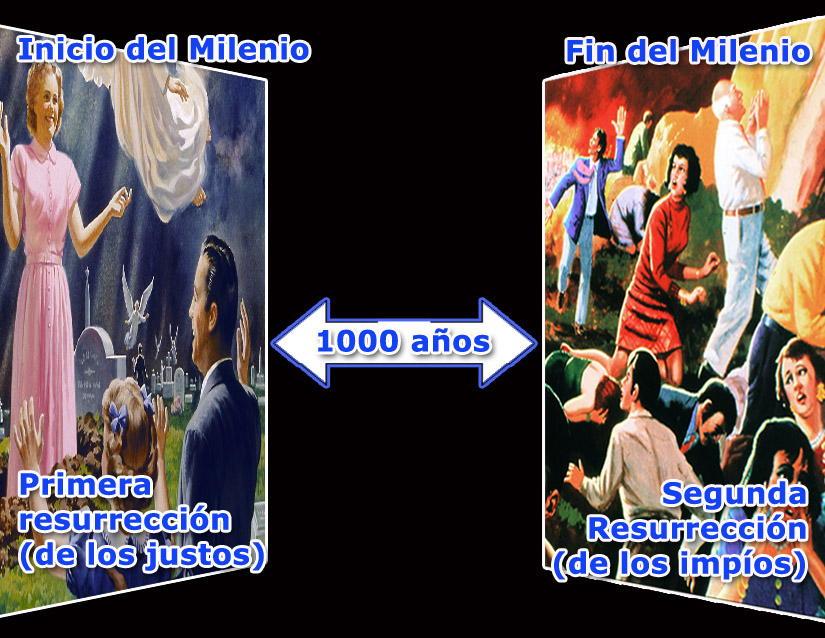 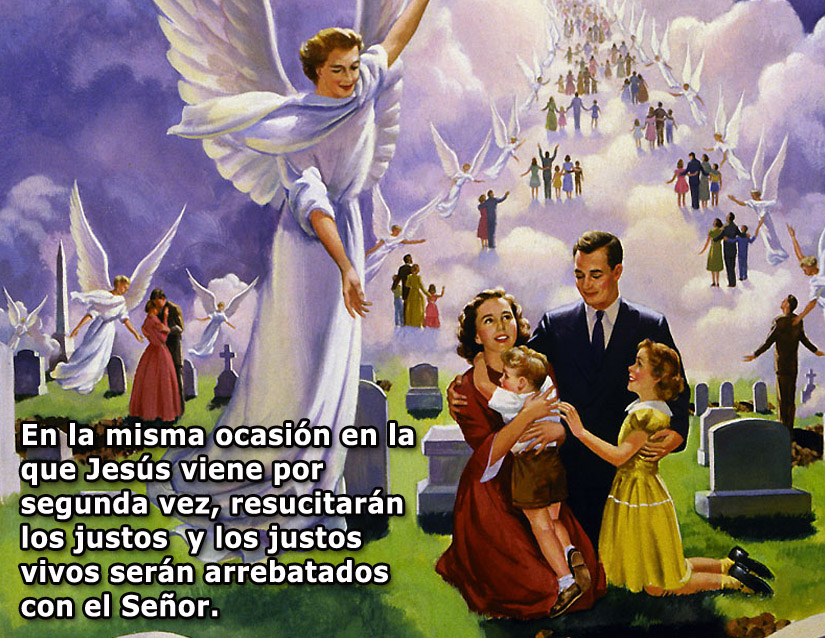 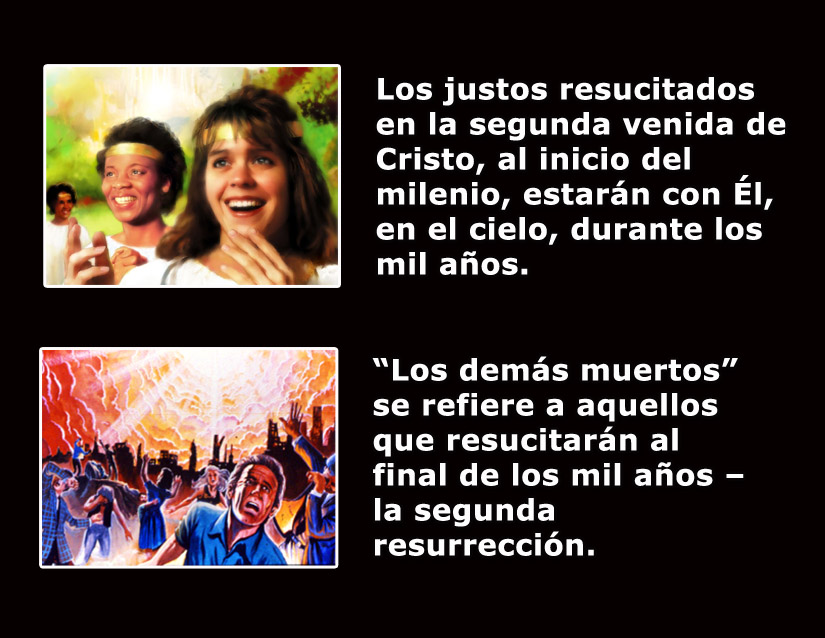 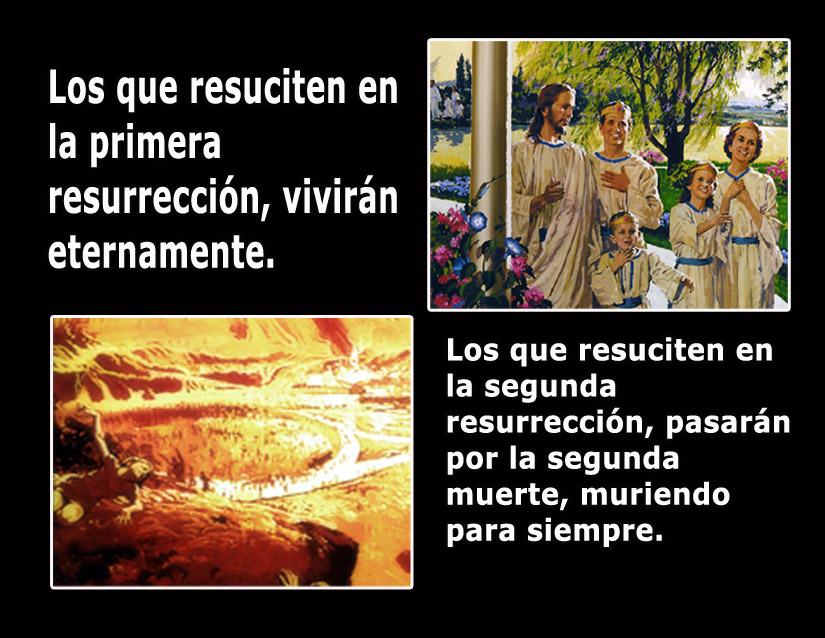 “EL MILENIO EN EL CIELO”
“Y vi tronos, y se sentaron sobre ellos los que recibieron facultad de juzgar; y vi las almas de los decapitados por causa del testimonio de Jesús y por la palabra de Dios, los que no habían adorado a la bestia ni a su imagen, y que no recibieron la marca en sus frentes ni en sus manos; y vivieron y reinaron con Cristo mil años” (Apocalipsis 20:4)
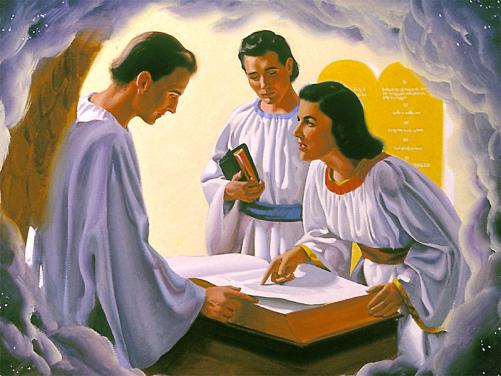 “hasta que vino el Anciano de días, y se dio el juicio a los santos del Altísimo; y llegó el tiempo, y los santos recibieron el reino” (Daniel 7:22)
“¿O no sabéis que los santos han de juzgar al mundo?... ¿O no sabéis que hemos de juzgar a los ángeles?”
(1ª de Corintios 6:2-3)
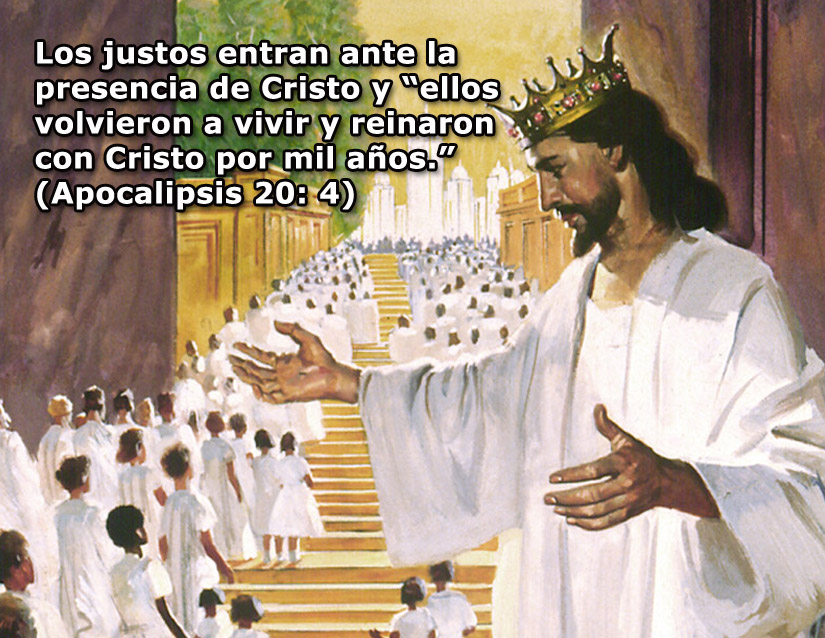 “EL MILENIO EN EL CIELO”
“La obra de juicio sin duda implicará una cuidadosa investigación de los registros de los impíos, para que todos queden completamente convencidos de la justicia de Dios cuando destruya a los impíos (DTG 40).  CS 718-719
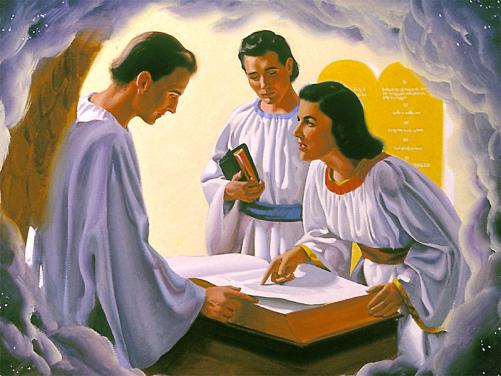 La actividad durante el milenio estará centrada en un juicio “examinador.” 
Llamado ‘’JUICIO VI-INDICADIVO”. Durante este juicio, los salvos tendrán la oportunidad de examinar los juicios de Dios sobre los rebeldes. ¿Por qué esta persona está en el Cielo, y esta otra no?
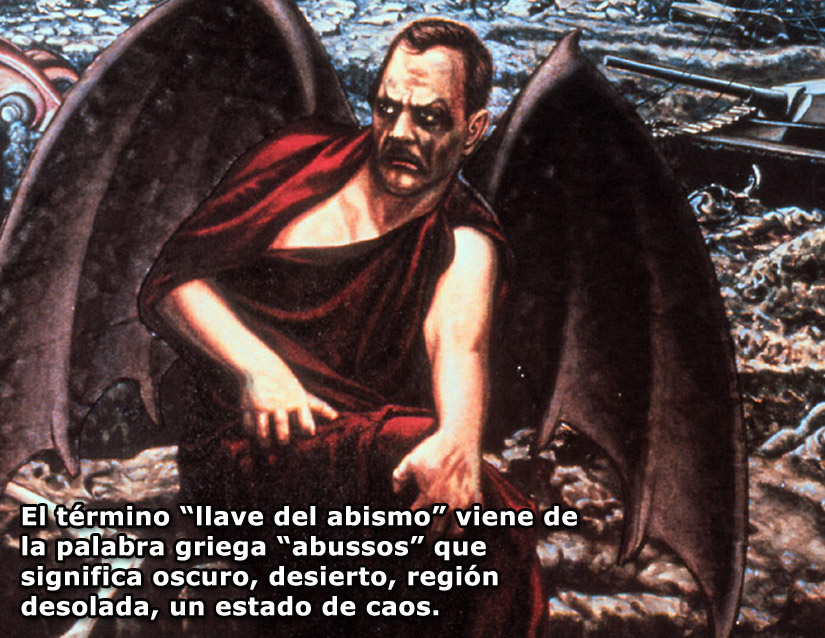 “EL MILENIO EN LA TIERRA”
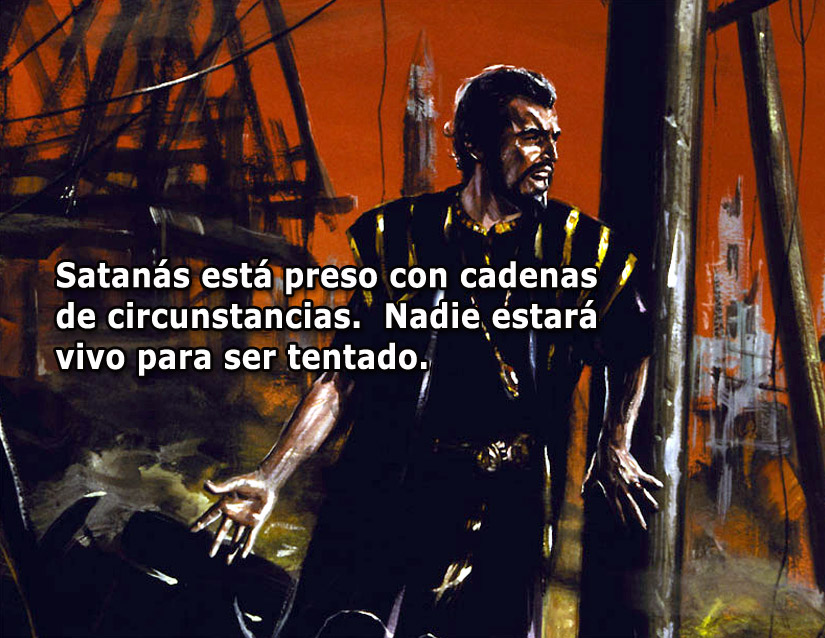 “EL MILENIO EN LA TIERRA”
“EL MILENIO EN LA TIERRA”
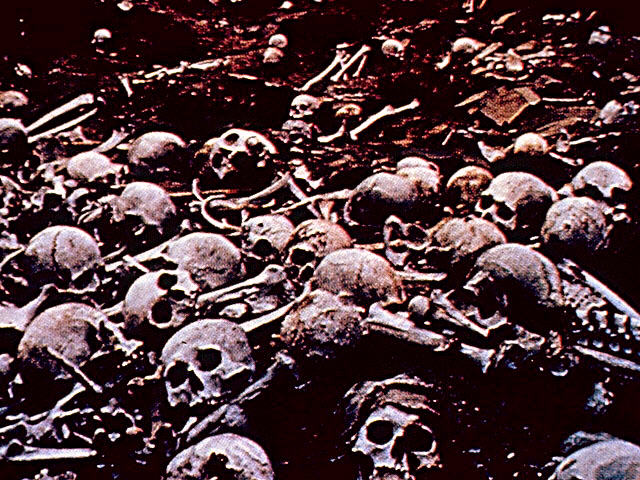 “EL MILENIO EN LA TIERRA”
Jose
Nimrod
Alex
Felix
Lucas
Javier
Franco
Roger
Manuel
Judith
Pedro
Flavio
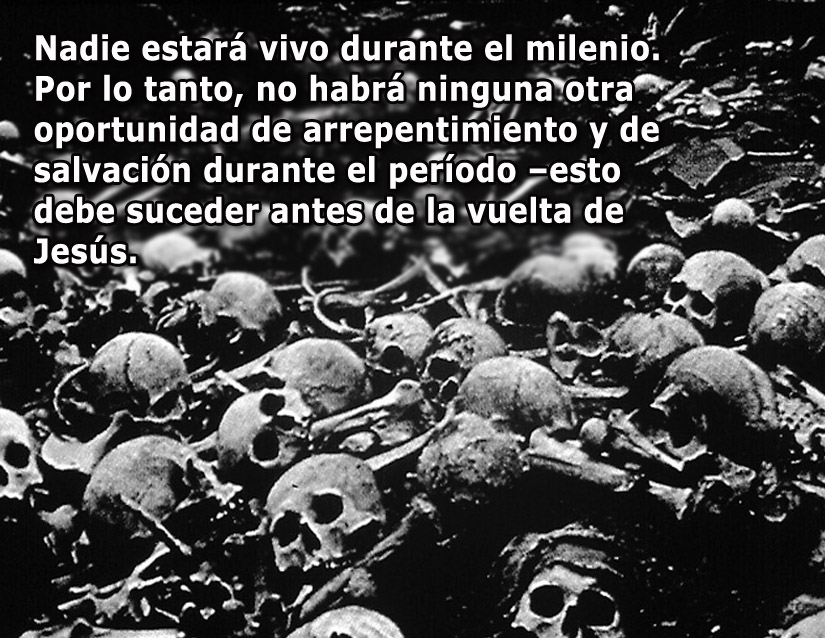 “EL MILENIO EN LA TIERRA”
¿Quieres estar aquí?
Por eso, Arrepentíos  hoy:
Y Convertíos, aceptando a Jesús:
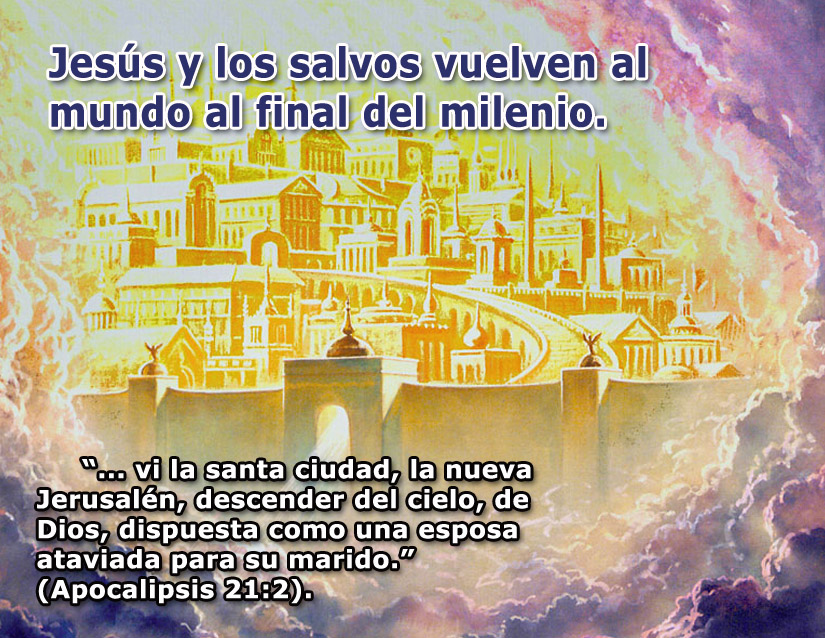 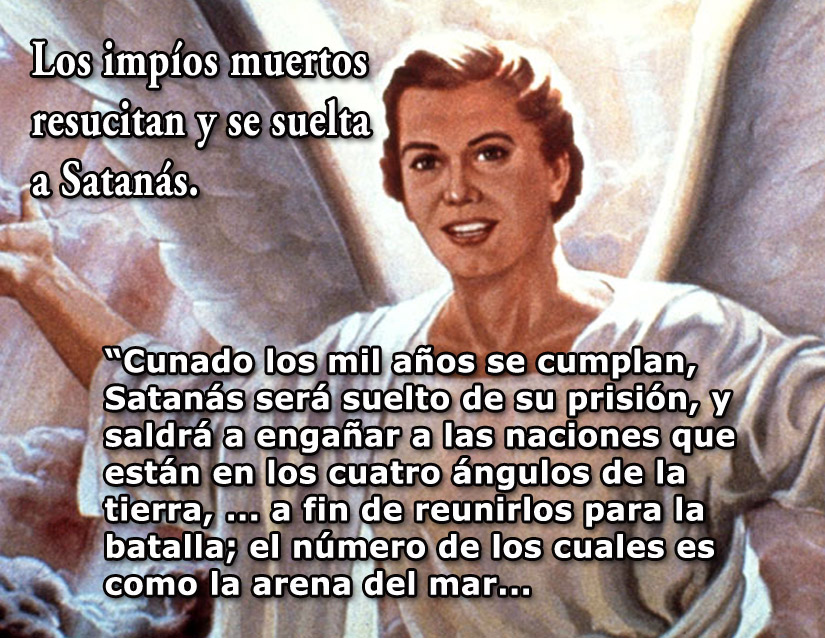 Cuando
(Apoc. 20:7-8)
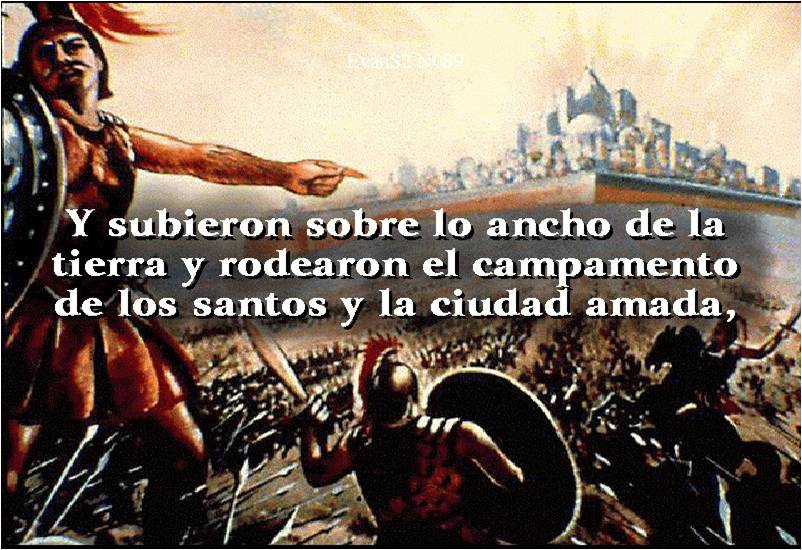 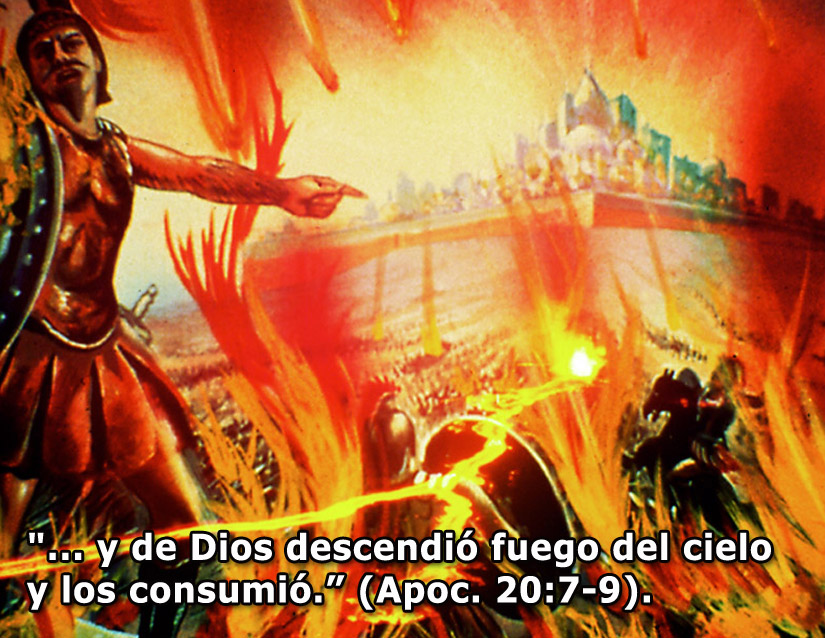 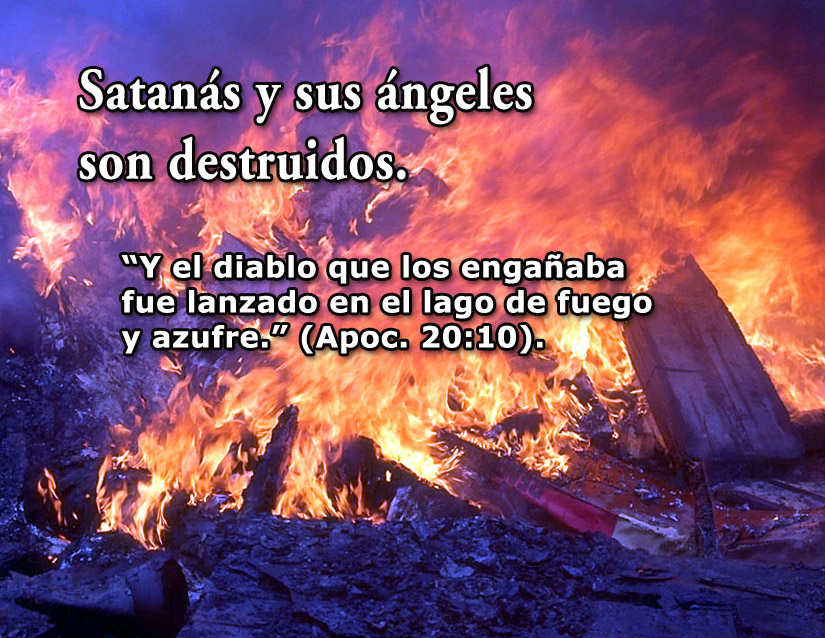 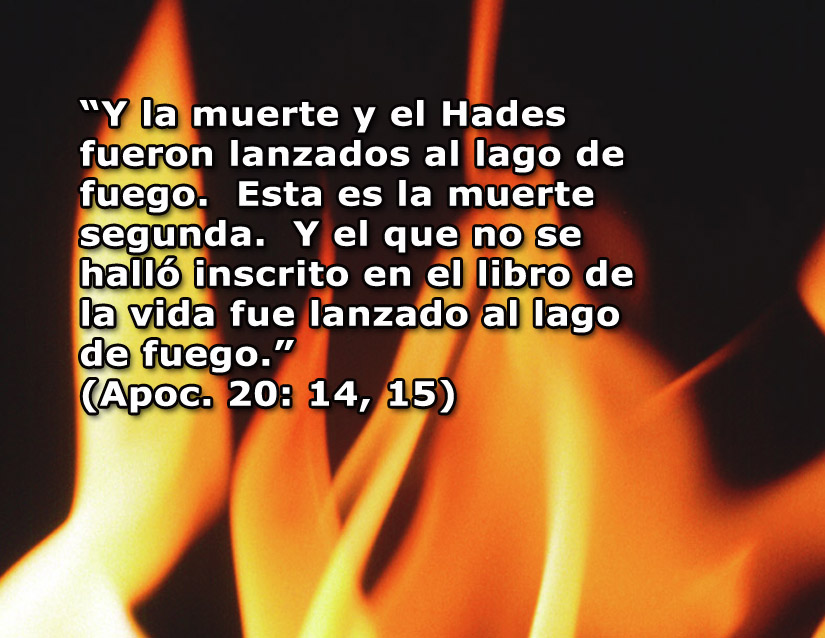 EL FIN DEL MILENIO
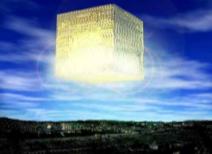 El milenio concluye con los siguientes eventos:
“pero los cielos y la tierra que existen ahora, están reservados por la misma palabra, guardados para el fuego en el día del juicio y de la perdición de los hombres impíos”
(2ª de Pedro 3:7)
Y el que estaba  
sentado en el
Trono dijo: He
  aquí, Yo hago
nuevas todas 
 las cosas.  Y me
dijo: Escribe,
  porque éstas  
Palabras son 
 fieles y 
 verdaderas
(Apoc. 21:5)
LA TIERRA NUEVA
LA TIERRA NUEVA
“Pero nosotros esperamos, según sus promesas, cielos nuevos y tierra nueva, en los cuales mora la justicia” (2ª de Pedro 3:13)
La nueva creación de Dios consistirá en liberar el cosmos y la Tierra de su estado actual para llevarlos a la conformidad con sus designios. Aunque la nueva creación será diferente de la antigua, habrá cierta continuidad entre ambas. Como la antigua, la Tierra Nueva será real, un lugar tangible, habitado por seres reales y físicos.
LA TIERRA NUEVA
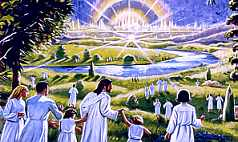 ¿Cómo será la vida en la Tierra Nueva (Apocalipsis 21-22)?
La Tierra Nueva será el hogar de los humanos.
El Dios que creó todo y murió por nosotros, morará con nosotros por la eternidad.
La separación entre Dios y la humanidad, producto del pecado, será eliminada.
Se restaurará el verdadero compañerismo: no solo entre Dios y los hombres, sino también entre los humanos y la naturaleza, y aun dentro de la naturaleza misma.
Allí no habrá más maldición.
Cesará la hostilidad dentro del mundo animal.
Desaparecerá todo lo que es dañino:la decadencia, la enfermedad, la muertey el sufrimiento.
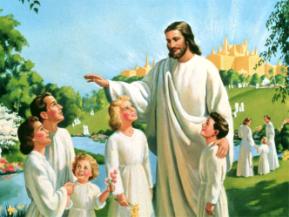 “Allí los redimidos conocerán como son conocidos. Los sentimientos de amor y simpatía que el mismo Dios implantó en el alma, se desahogarán del modo más completo y más dulce. El trato puro con seres santos, la vida social y armoniosa con los ángeles bienaventurados y con los fieles de todas las edades que lavaron sus vestiduras y las emblanquecieron en la sangre del Cordero, los lazos sagrados que unen a "toda la familia en "los cielos, y en la tierra" (Efesios 3: 15, V.M.) -todo eso constituye la dicha de los redimidos. 
Allí intelectos inmortales contemplarán con eterno deleite las maravillas del poder creador, los misterios del amor redentor. Allí no habrá enemigo cruel y engañador para tentar a que se olvide a Dios. Toda facultad será desarrollada, toda capacidad aumentada. La adquisición de conocimientos no cansará la inteligencia ni agotará las energías. Las mayores empresas podrán llevarse a cabo, satisfacerse las aspiraciones más sublimes, realizarse las más encumbradas ambiciones; y sin embargo surgirán nuevas alturas que superar, nuevas maravillas que admirar, nuevas verdades que comprender, nuevos objetos que agucen las facultades del espíritu, del alma y del cuerpo. 
Todos los tesoros del universo se ofrecerán al estudio de los redimidos de Dios”
E.G.W. (El conflicto de los siglos, cp. 43, pg. 735-736)
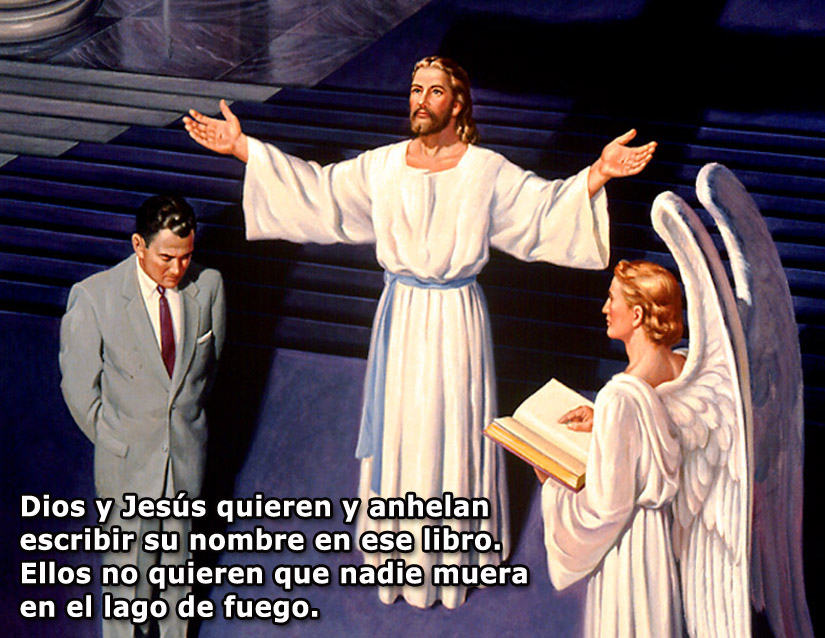 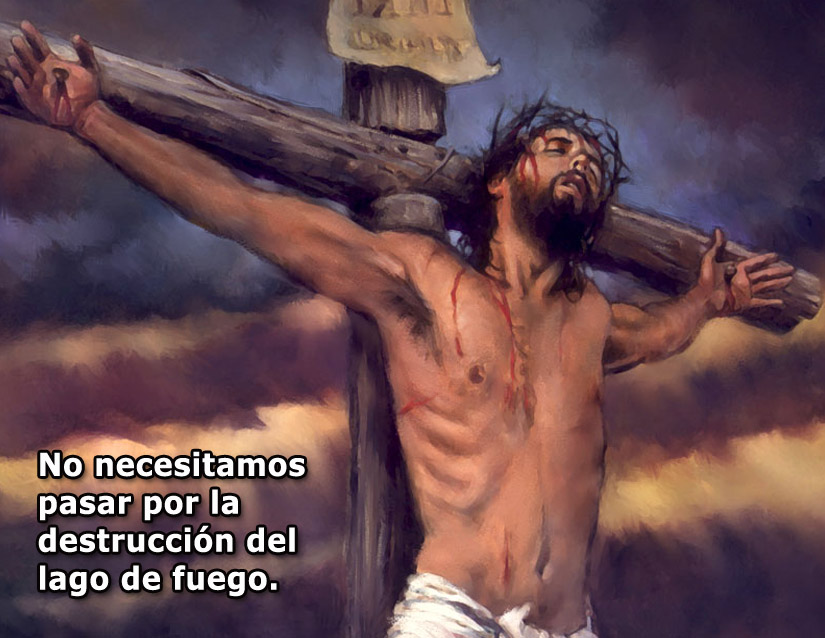